בראשית
Part 1
© Shaalvim For Women and Rabbi Menachem Leibtag.
Please feel free to use and share but please give credit to the above parties.
תולדות האדם
פרק יא
פרק ה
וַיְחִי-... ... שָׁנָה וַיּוֹלֶד אֶת-ּ... 
 וַיְחִי-... אַחֲרֵי הוֹלִידוֹ אֶת-... 
       ... שָׁנָה וַיּוֹלֶד בָּנִים וּבָנוֹת.
וַיְחִי-... ... שָׁנָה וַיּוֹלֶד אֶת-... 
 וַיְחִי-... אַחֲרֵי הוֹלִידוֹ אֶת-...  ...שָׁנָה וַיּוֹלֶד בָּנִים וּבָנוֹת.
 וַיִּהְיוּ כָּל-יְמֵי-... ...שָׁנָה וַיָּמֹת.
תולדות האדם
פרק יא
פרק ה
וַיְחִי-... ... שָׁנָה וַיּוֹלֶד אֶת-ּ... 
 וַיְחִי-... אַחֲרֵי הוֹלִידוֹ אֶת-... 
       ... שָׁנָה וַיּוֹלֶד בָּנִים וּבָנוֹת.
וַיְחִי-... ... שָׁנָה וַיּוֹלֶד אֶת-... 
 וַיְחִי-... אַחֲרֵי הוֹלִידוֹ אֶת-...  ...שָׁנָה וַיּוֹלֶד בָּנִים וּבָנוֹת.
 וַיִּהְיוּ כָּל-יְמֵי-... ...שָׁנָה וַיָּמֹת.
תולדות האדם
פרק יא
פרק ה
וַיְחִי-... ... שָׁנָה וַיּוֹלֶד אֶת-ּ... 
 וַיְחִי-... אַחֲרֵי הוֹלִידוֹ אֶת-... 
       ... שָׁנָה וַיּוֹלֶד בָּנִים וּבָנוֹת.
וַיְחִי-... ... שָׁנָה וַיּוֹלֶד אֶת-... 
 וַיְחִי-... אַחֲרֵי הוֹלִידוֹ אֶת-...  ...שָׁנָה וַיּוֹלֶד בָּנִים וּבָנוֹת.
 וַיִּהְיוּ כָּל-יְמֵי-... ...שָׁנָה וַיָּמֹת.
אדם              נח
תולדות האדם
פרק יא
פרק ה
וַיְחִי-... ... שָׁנָה וַיּוֹלֶד אֶת-ּ... 
 וַיְחִי-... אַחֲרֵי הוֹלִידוֹ אֶת-... 
       ... שָׁנָה וַיּוֹלֶד בָּנִים וּבָנוֹת.
וַיְחִי-... ... שָׁנָה וַיּוֹלֶד אֶת-... 
 וַיְחִי-... אַחֲרֵי הוֹלִידוֹ אֶת-...  ...שָׁנָה וַיּוֹלֶד בָּנִים וּבָנוֹת.
 וַיִּהְיוּ כָּל-יְמֵי-... ...שָׁנָה וַיָּמֹת.
אדם              נח
שם               אברהם
תולדות האדם
פרק יא
פרק ה
וַיְחִי-... ... שָׁנָה וַיּוֹלֶד אֶת-ּ... 
 וַיְחִי-... אַחֲרֵי הוֹלִידוֹ אֶת-... 
       ... שָׁנָה וַיּוֹלֶד בָּנִים וּבָנוֹת.
וַיְחִי-... ... שָׁנָה וַיּוֹלֶד אֶת-... 
 וַיְחִי-... אַחֲרֵי הוֹלִידוֹ אֶת-...  ...שָׁנָה וַיּוֹלֶד בָּנִים וּבָנוֹת.
 וַיִּהְיוּ כָּל-יְמֵי-... ...שָׁנָה וַיָּמֹת.
אדם              נח
שם                אברהם
Leading to the Avot and Eternality
Leading to destruction
פרקי אבות
פרק ה משנה ב

עשרה דורות מאדם ועד נוח, להודיע כמה ארך אפיים לפניו, שכל הדורות היו מכעיסין לפניו, עד שהביא עליהם את מי המבול. 
עשרה דורות מנוח ועד אברהם, להודיע כמה ארך אפיים לפניו, שכל הדורות היו מכעיסין ובאין, עד שבא אברהם אבינו וקיבל שכר כולם.
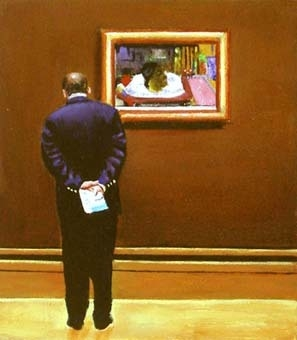 Who divided the תורה into books?
Who divided the תורה into פרקים?
Who divided the תורה into פרשות השבוע?
קריאת התורה
מנהג בארץ ישראל – 3 ½ years

מנהג בבבל – 1 year
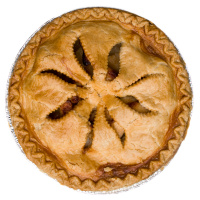 Who divided the תורה into פסוקים?
Who divided the תורה into paragraphs?(פרשיות)
Functions of פרשיות
Format for בראשית פרק א
Day 1
(Introduction…)
א בְּרֵאשִׁית בָּרָא אֱלֹהִים אֵת הַשָּׁמַיִם וְאֵת הָאָרֶץ. 
ב וְהָאָרֶץ הָיְתָה תֹהוּ וָבֹהוּ וְחֹשֶׁךְ עַל-פְּנֵי תְהוֹם וְרוּחַ אֱלֹהִים מְרַחֶפֶת עַל-פְּנֵי הַמָּיִם. 

ג וַיֹּאמֶר אֱלֹהִים יְהִי אוֹר וַיְהִי-אוֹר. 
ד וַיַּרְא אֱלֹהִים אֶת-הָאוֹר כִּי-טוֹב וַיַּבְדֵּל אֱלֹהִים בֵּין הָאוֹר וּבֵין הַחֹשֶׁךְ. 
ה וַיִּקְרָא אֱלֹהִים לָאוֹר יוֹם וְלַחֹשֶׁךְ קָרָא לָיְלָה וַיְהִי-עֶרֶב וַיְהִי-בֹקֶר יוֹם אֶחָד.
Day 2
ו וַיֹּאמֶר אֱלֹהִים יְהִי רָקִיעַ בְּתוֹךְ הַמָּיִם וִיהִי מַבְדִּיל בֵּין מַיִם לָמָיִם. 
ז וַיַּעַשׂ אֱלֹהִים אֶת-הָרָקִיעַ וַיַּבְדֵּל בֵּין הַמַּיִם אֲשֶׁר מִתַּחַת לָרָקִיעַ וּבֵין הַמַּיִם אֲשֶׁר מֵעַל לָרָקִיעַ וַיְהִי-כֵן. 
ח וַיִּקְרָא אֱלֹהִים לָרָקִיעַ שָׁמָיִם וַיְהִי-עֶרֶב וַיְהִי-בֹקֶר יוֹם שֵׁנִי.
Day 3
ט וַיֹּאמֶר אֱלֹהִים יִקָּווּ הַמַּיִם מִתַּחַת הַשָּׁמַיִם אֶל-מָקוֹם אֶחָד וְתֵרָאֶה הַיַּבָּשָׁה וַיְהִי-כֵן. 
י וַיִּקְרָא אֱלֹהִים לַיַּבָּשָׁה אֶרֶץ וּלְמִקְוֵה הַמַּיִם קָרָא יַמִּים וַיַּרְא אֱלֹהִים כִּי-טוֹב. 
יא וַיֹּאמֶר אֱלֹהִים תַּדְשֵׁא הָאָרֶץ דֶּשֶׁא עֵשֶׂב מַזְרִיעַ זֶרַע עֵץ פְּרִי עֹשֶׂה פְּרִי לְמִינוֹ אֲשֶׁר זַרְעוֹ-בוֹ עַל-הָאָרֶץ וַיְהִי-כֵן. 
יב וַתּוֹצֵא הָאָרֶץ דֶּשֶׁא עֵשֶׂב מַזְרִיעַ זֶרַע לְמִינֵהוּ וְעֵץ עֹשֶׂה-פְּרִי אֲשֶׁר זַרְעוֹ-בוֹ לְמִינֵהוּ וַיַּרְא אֱלֹהִים כִּי-טוֹב. 
יג וַיְהִי-עֶרֶב וַיְהִי-בֹקֶר יוֹם שְׁלִישִׁי.
Day 4
יד וַיֹּאמֶר אֱלֹהִים יְהִי מְאֹרֹת בִּרְקִיעַ הַשָּׁמַיִם לְהַבְדִּיל בֵּין הַיּוֹם וּבֵין הַלָּיְלָה וְהָיוּ לְאֹתֹת וּלְמוֹעֲדִים וּלְיָמִים וְשָׁנִים. 
טו וְהָיוּ לִמְאוֹרֹת בִּרְקִיעַ הַשָּׁמַיִם לְהָאִיר עַל-הָאָרֶץ וַיְהִי-כֵן. 
טז וַיַּעַשׂ אֱלֹהִים אֶת-שְׁנֵי הַמְּאֹרֹת הַגְּדֹלִים אֶת-הַמָּאוֹר הַגָּדֹל לְמֶמְשֶׁלֶת הַיּוֹם וְאֶת-הַמָּאוֹר הַקָּטֹן לְמֶמְשֶׁלֶת הַלַּיְלָה וְאֵת הַכּוֹכָבִים. 
יז וַיִּתֵּן אֹתָם אֱלֹהִים בִּרְקִיעַ הַשָּׁמָיִם לְהָאִיר עַל-הָאָרֶץ. 
יח וְלִמְשֹׁל בַּיּוֹם וּבַלַּיְלָה וּלְהַבְדִּיל בֵּין הָאוֹר וּבֵין הַחֹשֶׁךְ וַיַּרְא אֱלֹהִים כִּי-טוֹב. 
יט וַיְהִי-עֶרֶב וַיְהִי-בֹקֶר יוֹם רְבִיעִי.
Day 5
כ וַיֹּאמֶר אֱלֹהִים יִשְׁרְצוּ הַמַּיִם שֶׁרֶץ נֶפֶשׁ חַיָּה וְעוֹף יְעוֹפֵף עַל-הָאָרֶץ עַל-פְּנֵי רְקִיעַ הַשָּׁמָיִם. 
כא וַיִּבְרָא אֱלֹהִים אֶת-הַתַּנִּינִם הַגְּדֹלִים וְאֵת כָּל-נֶפֶשׁ הַחַיָּה הָרֹמֶשֶׂת אֲשֶׁר שָׁרְצוּ הַמַּיִם לְמִינֵהֶם וְאֵת כָּל-עוֹף כָּנָף לְמִינֵהוּ וַיַּרְא אֱלֹהִים כִּי-טוֹב. 
כב וַיְבָרֶךְ אֹתָם אֱלֹהִים לֵאמֹר פְּרוּ וּרְבוּ וּמִלְאוּ אֶת-הַמַּיִם בַּיַּמִּים וְהָעוֹף יִרֶב בָּאָרֶץ. 
כג וַיְהִי-עֶרֶב וַיְהִי-בֹקֶר יוֹם חֲמִישִׁי.
Day 6
כד וַיֹּאמֶר אֱלֹהִים תּוֹצֵא הָאָרֶץ נֶפֶשׁ חַיָּה לְמִינָהּ בְּהֵמָה וָרֶמֶשׂ וְחַיְתוֹ-אֶרֶץ לְמִינָהּ וַיְהִי-כֵן.
 כה וַיַּעַשׂ אֱלֹהִים אֶת-חַיַּת הָאָרֶץ לְמִינָהּ וְאֶת-הַבְּהֵמָה לְמִינָהּ וְאֵת כָּל-רֶמֶשׂ הָאֲדָמָה לְמִינֵהוּ וַיַּרְא אֱלֹהִים כִּי-טוֹב. 
כו וַיֹּאמֶר אֱלֹהִים נַעֲשֶׂה אָדָם בְּצַלְמֵנוּ כִּדְמוּתֵנוּ וְיִרְדּוּ בִדְגַת הַיָּם וּבְעוֹף הַשָּׁמַיִם וּבַבְּהֵמָה וּבְכָל-הָאָרֶץ וּבְכָל-הָרֶמֶשׂ הָרֹמֵשׂ עַל-הָאָרֶץ. 
כז וַיִּבְרָא אֱלֹהִים אֶת-הָאָדָם בְּצַלְמוֹ בְּצֶלֶם אֱלֹהִים בָּרָא אֹתוֹ זָכָר וּנְקֵבָה בָּרָא אֹתָם. 
כח וַיְבָרֶךְ אֹתָם אֱלֹהִים וַיֹּאמֶר לָהֶם אֱלֹהִים פְּרוּ וּרְבוּ וּמִלְאוּ אֶת-הָאָרֶץ וְכִבְשֻׁהָ וּרְדוּ בִּדְגַת הַיָּם וּבְעוֹף הַשָּׁמַיִם וּבְכָל-חַיָּה הָרֹמֶשֶׂת עַל-הָאָרֶץ. 
כט וַיֹּאמֶר אֱלֹהִים הִנֵּה נָתַתִּי לָכֶם אֶת-כָּל-עֵשֶׂב זֹרֵעַ זֶרַע אֲשֶׁר עַל-פְּנֵי כָל-הָאָרֶץ וְאֶת-כָּל-הָעֵץ אֲשֶׁר-בּוֹ פְרִי-עֵץ זֹרֵעַ זָרַע לָכֶם יִהְיֶה לְאָכְלָה. 
ל וּלְכָל-חַיַּת הָאָרֶץ וּלְכָל-עוֹף הַשָּׁמַיִם וּלְכֹל רוֹמֵשׂ עַל-הָאָרֶץ אֲשֶׁר-בּוֹ נֶפֶשׁ חַיָּה אֶת-כָּל-יֶרֶק עֵשֶׂב לְאָכְלָה וַיְהִי-כֵן. 
לא וַיַּרְא אֱלֹהִים אֶת-כָּל-אֲשֶׁר עָשָׂה וְהִנֵּה-טוֹב מְאֹד וַיְהִי-עֶרֶב וַיְהִי-בֹקֶר יוֹם הַשִּׁשִּׁי.
ויאמר אלקים...
Followed by which function?
ויאמר אלקים...
ויאמר אלקים...
ויאמר אלקים...
Creations on Each Day
פרקי אבות
פרק ה משנה א

בעשרה מאמרות נברא העולם; ומה תלמוד לומר, והלוא במאמר אחד יכול להיבראות: אלא להיפרע מן הרשעים, שהן מאבדין את העולם שנברא בעשרה מאמרות, וליתן שכר טוב לצדיקים, שהן מקיימין את העולם שנברא בעשרה מאמרות.
Message of Sefer Bereishit
Giving a title to each Parashiya
1
2
3
4                                  
5
6
7
גן עדן
עונש האישה                              
עונש אדם
גירוש מגן עדן
קין והבל
-
-
           -              תולדות אדם – נח 
-
נפילים – too much free time 
 מחיית העולם
		השחתת הארץ, חמס	המבול
יציאה מהתיבה, מצוות בני נח
ברית הקשת
drunk נח – 
-   יפת וחם
-   כנען                            תולדות בני נח
-   שם		 
מגדל בבל
-
-
-                                 תולדות שם- תרח
-
לך לך
מצרים – לוט
מלחמה                                   אברהם
ברית בין הבתרים
-
-		יצחק
-	      יעקב   
-
-	יוסף and bros
1
2
3
4                                 7 ימי הבריאה 
5
6
7
גן עדן
עונש האישה                              
עונש אדם                               גן עדן
גירוש מגן עדן
קין והבל
-
-
           -              תולדות אדם – נח 
-
נפילים – too much free time 
 מחיית העולם                         pre-מבול
		השחתת הארץ, חמס	המבול
יציאה מהתיבה, מצוות בני נח
ברית הקשת                             post - מבול
drunk נח – 
-   יפת וחם
-   כנען                            תולדות בני נח
-   שם		 
מגדל בבל
-
-
-                                 תולדות שם- תרח
-
לך לך
מצרים – לוט
מלחמה                                   אברהם
ברית בין הבתרים
-
-		יצחק
-	      יעקב   
-
-	יוסף and bros
בריאה
גן עדן
קין והבל
אדם- נח
מבול
תולדות בני נח
מגדל בבל
תולדות שם – תרח
אברהם 
יצחק
תולדות יצחק
יעקב
תולדות עשו
תולדות יעקב
יוסף and brothers
Do תולדות end or introduce a section?
Making נח fit into פרק ה…
ה:לב - וַיְהִי-נֹחַ בֶּן-חֲמֵשׁ מֵאוֹת שָׁנָה וַיּוֹלֶד נֹחַ אֶת-שֵׁם אֶת-חָם וְאֶת-יָפֶת.

פרק ט
כח וַיְחִי-נֹחַ אַחַר הַמַּבּוּל שְׁלֹשׁ מֵאוֹת שָׁנָה וַחֲמִשִּׁים שָׁנָה. 
כט וַיִּהְיוּ כָּל-יְמֵי-נֹחַ תְּשַׁע מֵאוֹת שָׁנָה וַחֲמִשִּׁים שָׁנָה וַיָּמֹת.
"תולדות"
Introduce each section
Skeleton – keep book together


What does the word, "תולדות", mean?
בריאה
גן עדן
קין והבל
אדם- נח
מבול
תולדות בני נח
מגדל בבל
תולדות שם – תרח
אברהם 
יצחק
תולדות יצחק
יעקב
תולדות עשו
תולדות יעקב
יוסף and brothers
בריאה
גן עדן
קין והבל
אדם- נח
מבול
תולדות בני נח
מגדל בבל
תולדות שם – תרח
אברהם 
יצחק
תולדות יצחק
יעקב
תולדות עשו
תולדות יעקב
יוסף and brothers
גן עדן, קין והבל


מבול

מגדל בבל





אבות
בריאה
גן עדן
קין והבל
אדם- נח
מבול
תולדות בני נח
מגדל בבל
תולדות שם – תרח
אברהם 
יצחק
תולדות יצחק
יעקב
תולדות עשו
תולדות יעקב
יוסף and brothers
גן עדן, קין והבל


מבול

מגדל בבל





אבות
חטא ועונש



אבות
Two Questions…
Why did G-d choose Noach?

Why did G-d choose Noach?
בראשית ד:כה – ה:ט
"אז הוחל לקרוא בשם ה'"
Good or Bad?
אברהם אבינו - Positive
יב:ח
וַיַּעְתֵּק מִשָּׁם הָהָרָה מִקֶּדֶם לְבֵית-אֵל וַיֵּט אָהֳלֹה בֵּית-אֵל מִיָּם וְהָעַי מִקֶּדֶם וַיִּבֶן-שָׁם מִזְבֵּחַ לַיהוָה וַיִּקְרָא בְּשֵׁם יְהוָה.

יג:ד
אֶל-מְקוֹם הַמִּזְבֵּחַ אֲשֶׁר-עָשָׂה שָׁם בָּרִאשֹׁנָה וַיִּקְרָא שָׁם אַבְרָם בְּשֵׁם יְהוָה.
Negative
נח – ט:כ
וַיָּחֶל נֹחַ אִישׁ הָאֲדָמָה וַיִּטַּע כָּרֶם. 

מגדל בבל - יא:ד
וַיֹּאמְרוּ הָבָה נִבְנֶה-לָּנוּ עִיר וּמִגְדָּל וְרֹאשׁוֹ בַשָּׁמַיִם וְנַעֲשֶׂה-לָּנוּ שֵׁם פֶּן-נָפוּץ עַל-פְּנֵי כָל-הָאָרֶץ.
שם – To Call out in the Name of Gd
ט:כו
וַיֹּאמֶר בָּרוּךְ יְהוָה אֱלֹהֵי שֵׁם וִיהִי כְנַעַן עֶבֶד לָמוֹ.